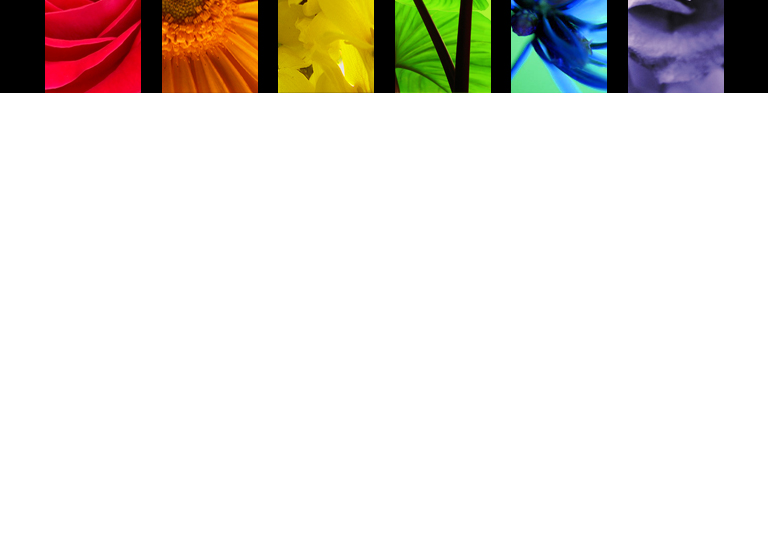 SCRIPTURE READING
The Outpouring of the Holy Spirit
Selections from Joel 2:21-32
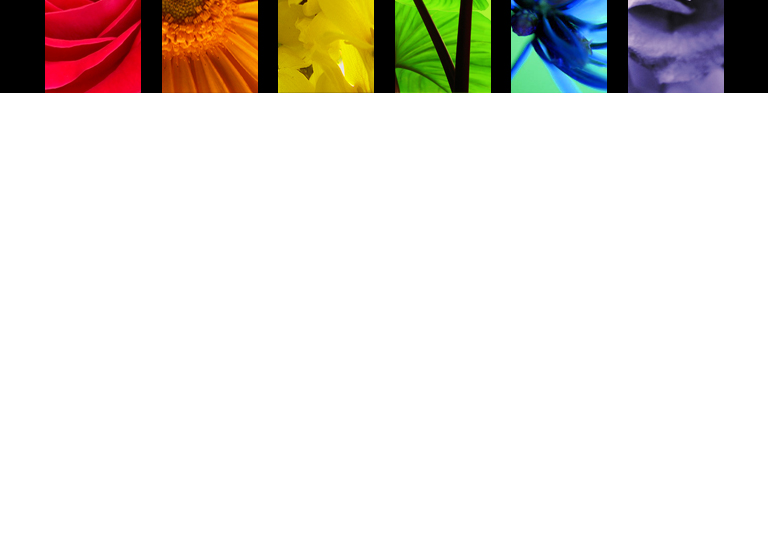 LEADER
And ye shall know that I am in the midst of Israel, and I am the Lord your God, and none else; and my people shall never be ashamed.
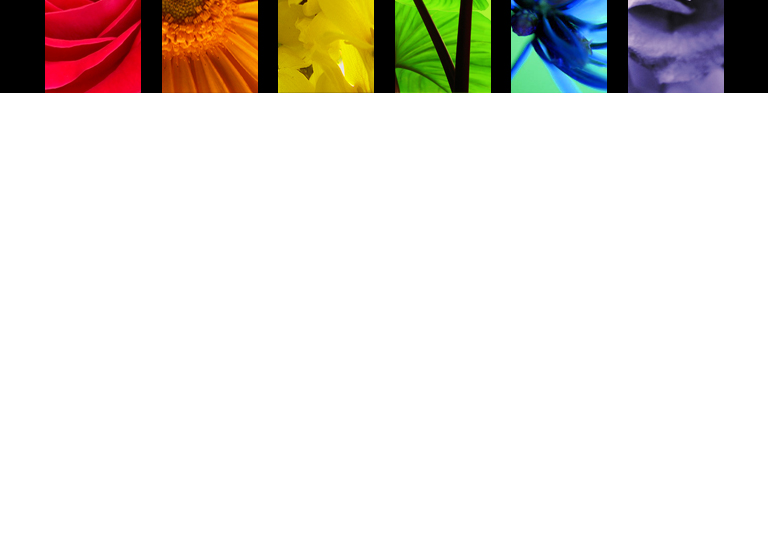 CONGREGATION

And it shall come to pass afterward that I will pour out my spirit upon all flesh, and your sons and your daughters shall prophesy; your old men shall dream dreams and your young men shall see visions.
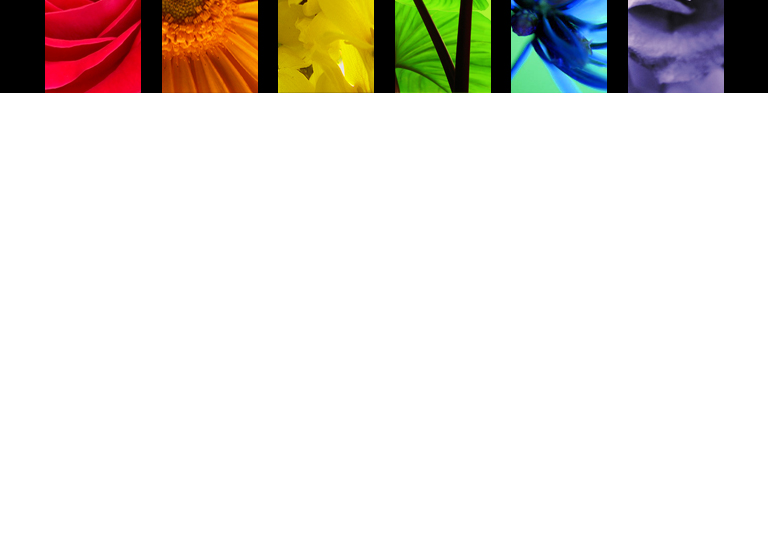 LEADER

And also upon the servants and upon the handmaids in those days will I pour out my Spirit.
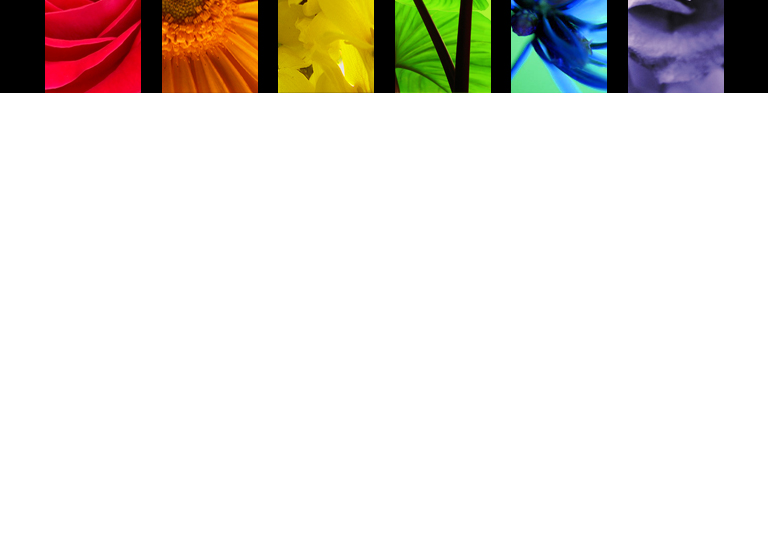 CONGREGATION

And I will show wonders in the heavens and in the earth, blood and fire, and pillars of smoke.
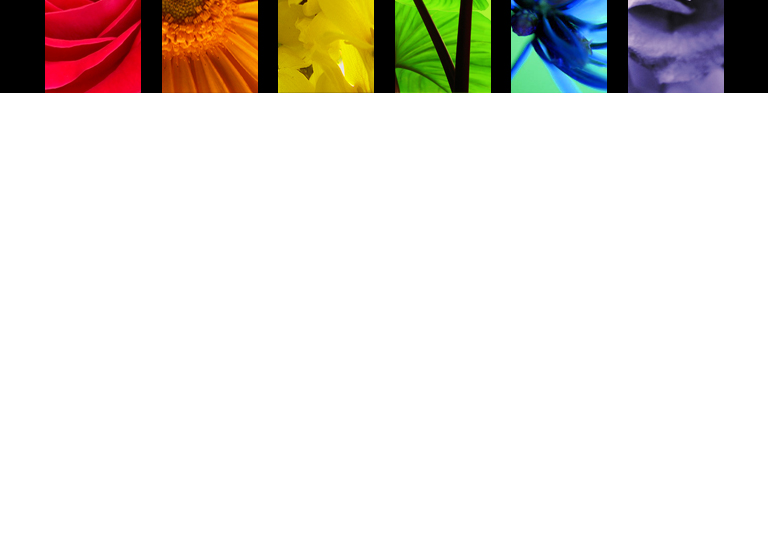 LEADER

The sun shall be turned into darkness, and the moon into blood before the great and the terrible day of the Lord come.
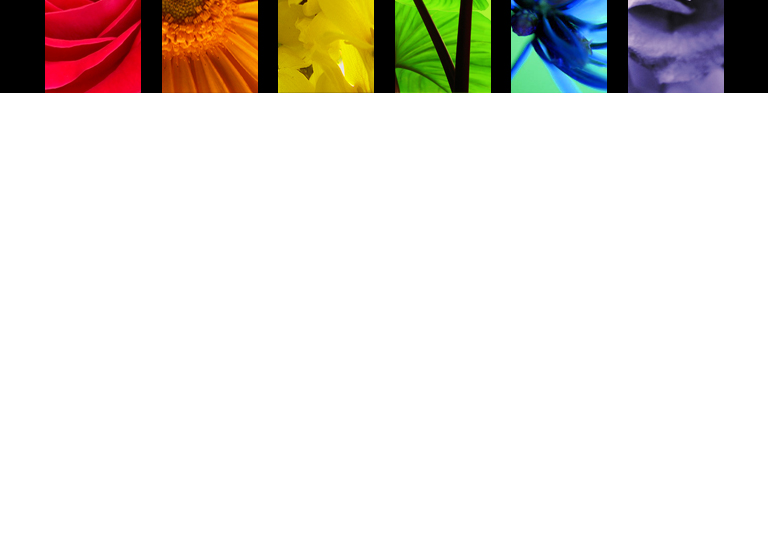 CONGREGATION

And it shall come to pass, that whosoever shall call on the name of the Lord shall be delivered: for in the mount of Zion and in Jerusalem shall be deliverance, as the Lord hath said, and in the remnant whom the Lord shall call.